METODOLOGIA
PARTE I
ADAPTADO DOS PPTS DOS PROFS HELENA LOUREIRO E J. APÓSTOLO
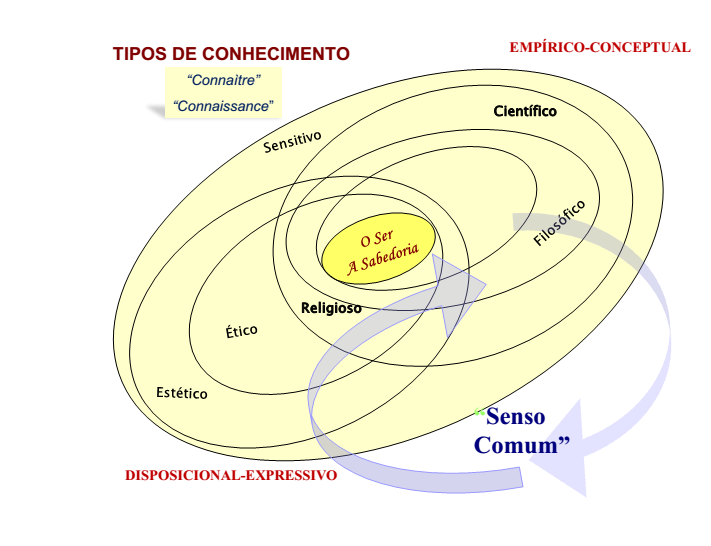 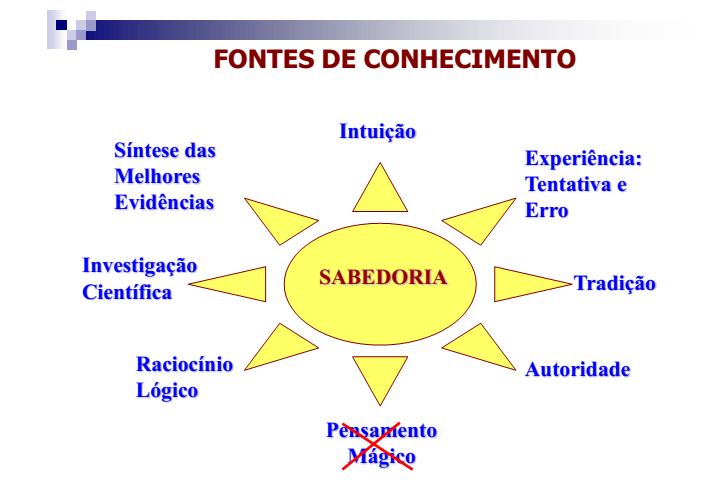 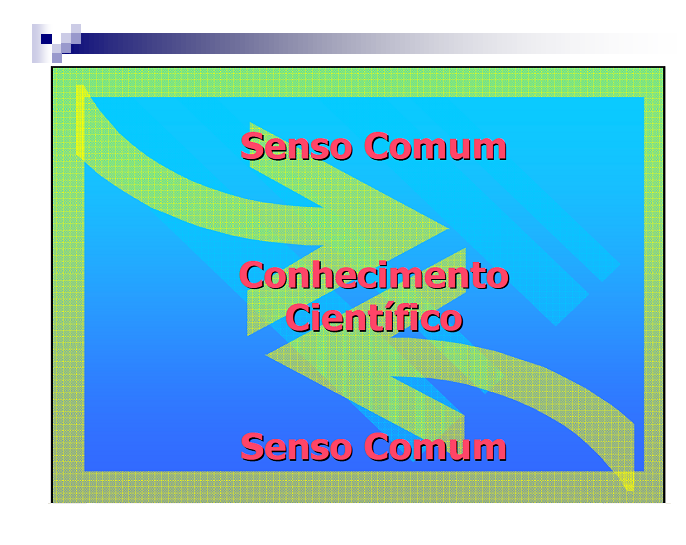 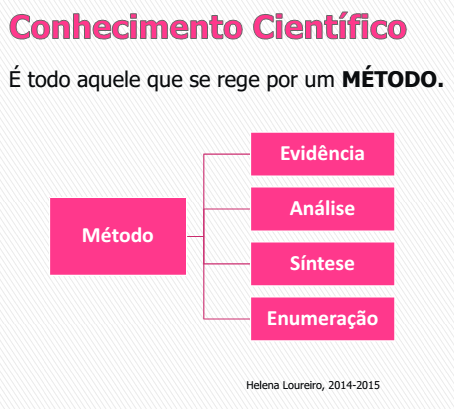 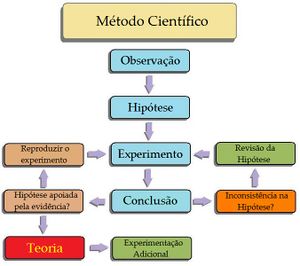 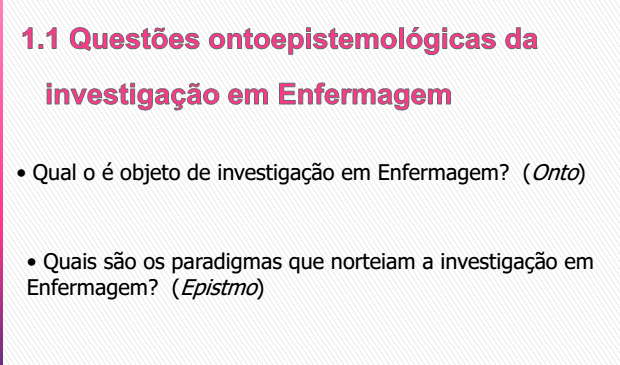 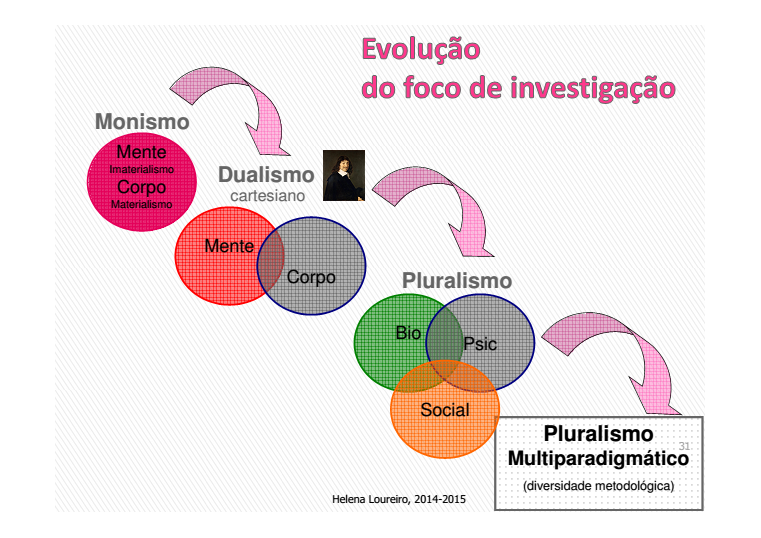 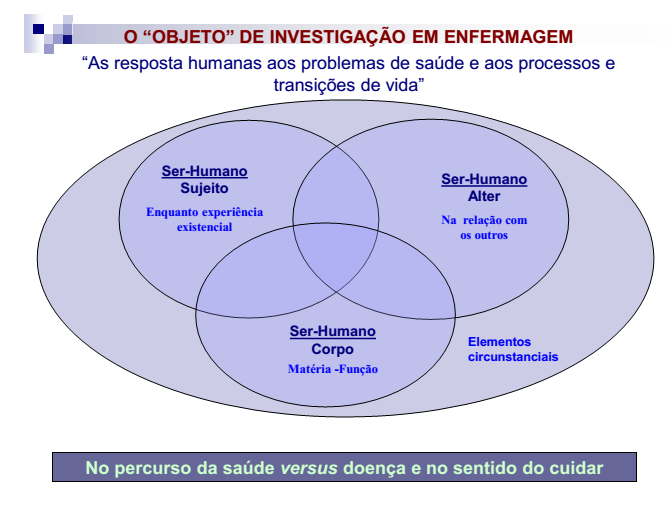 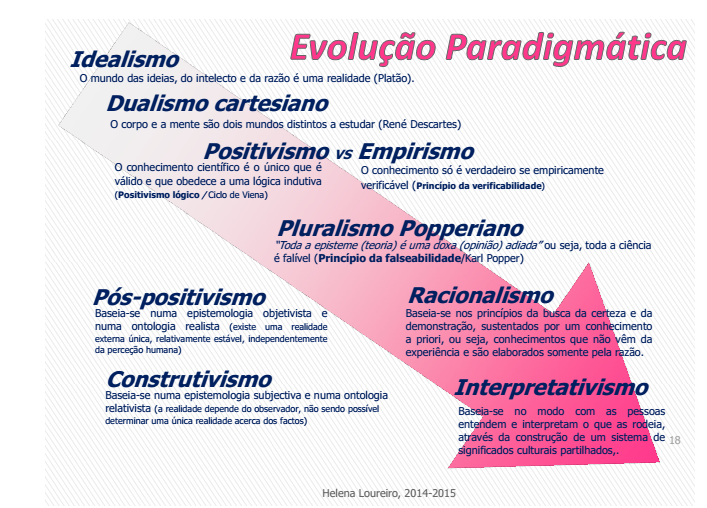 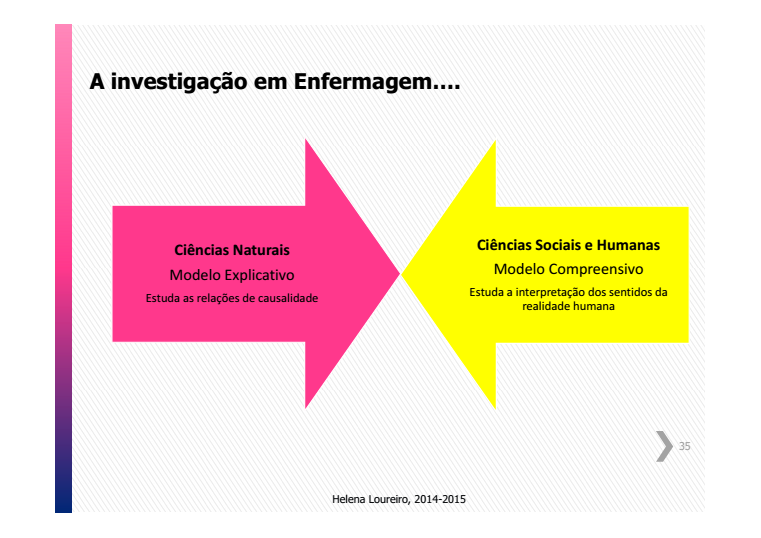 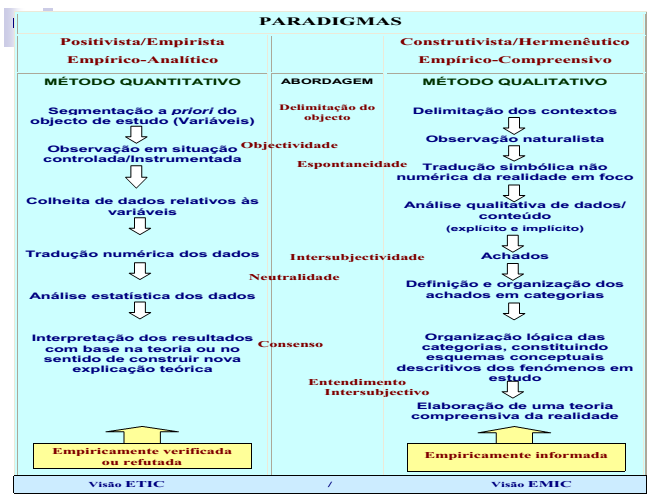 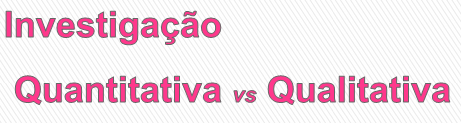 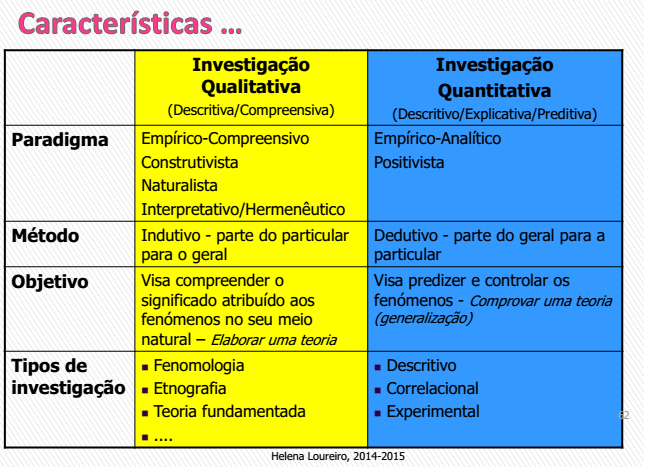 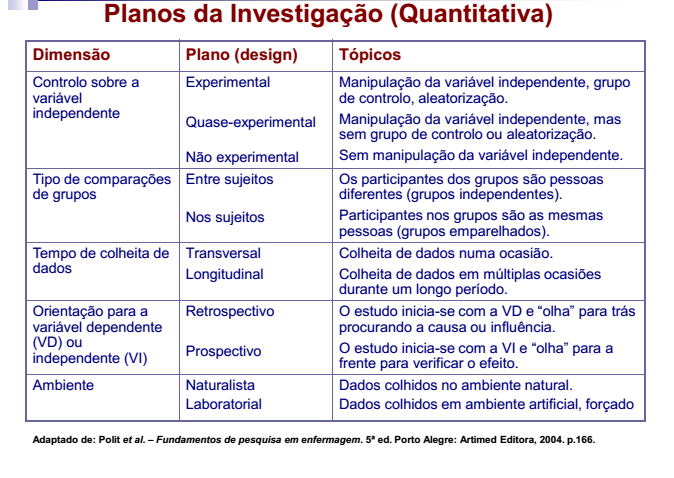 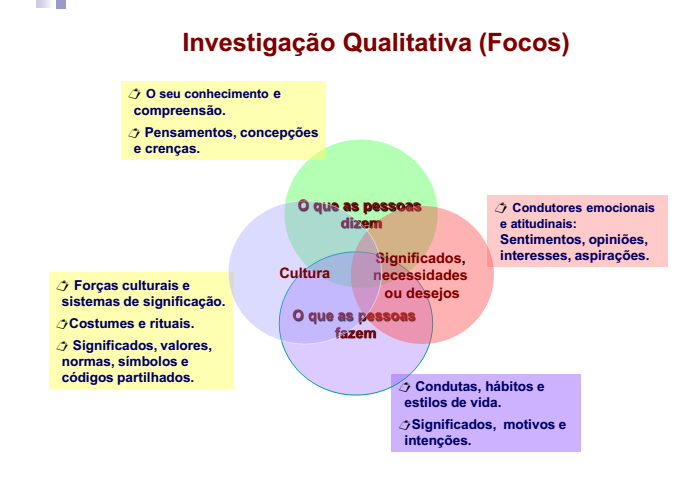 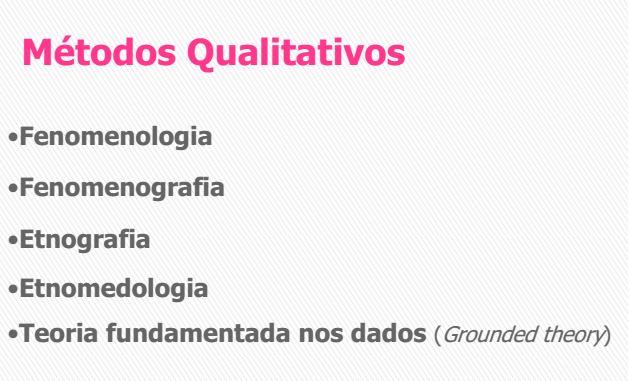 NÍVEIS DE INVESTIGAÇÃO
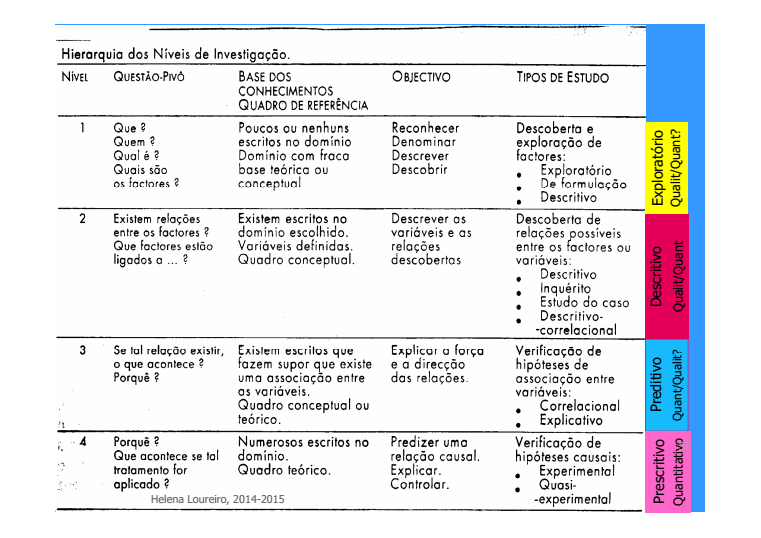 EXEMPLOS…
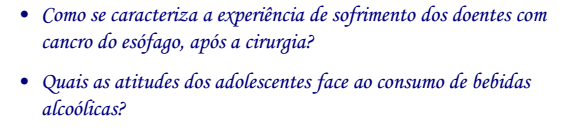 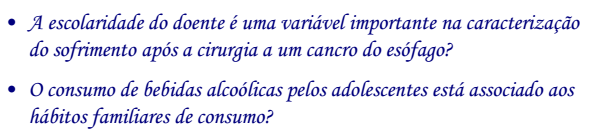 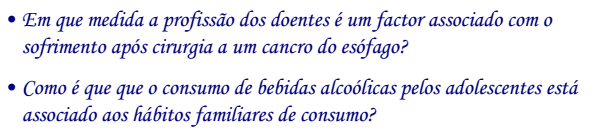 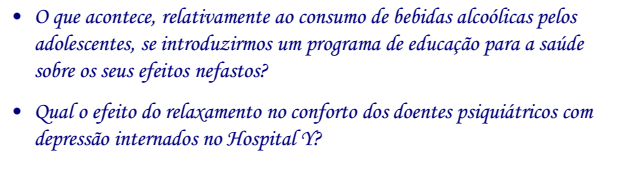 PROCESSO DE INVESTIGAÇÃO
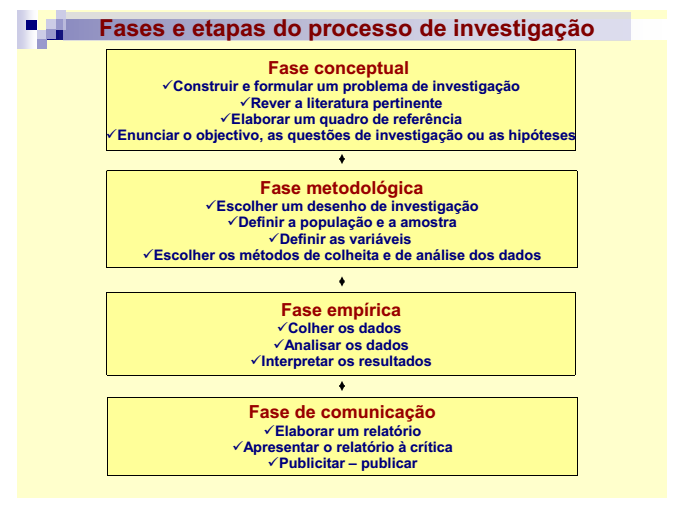 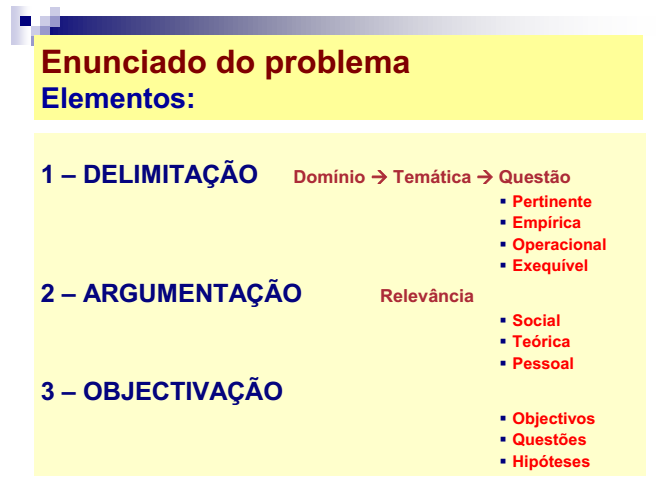 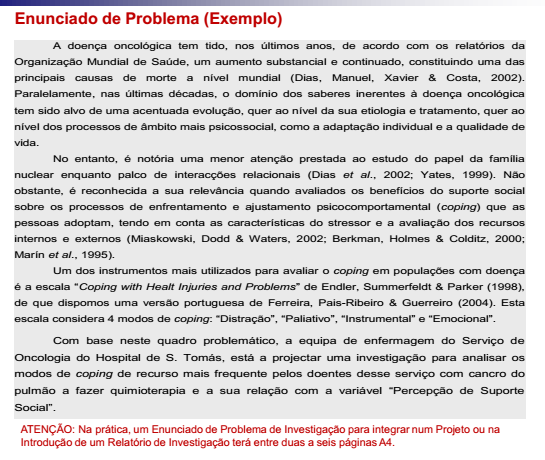 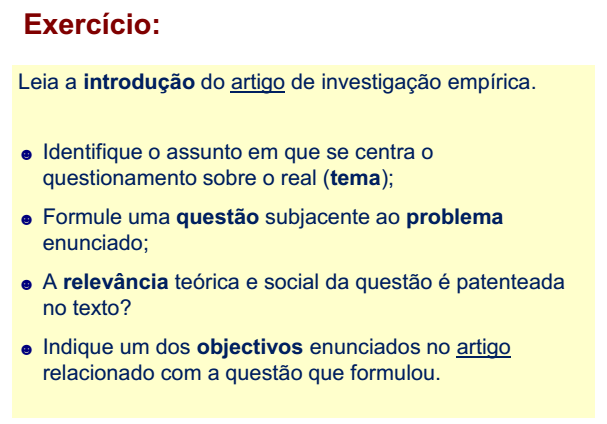 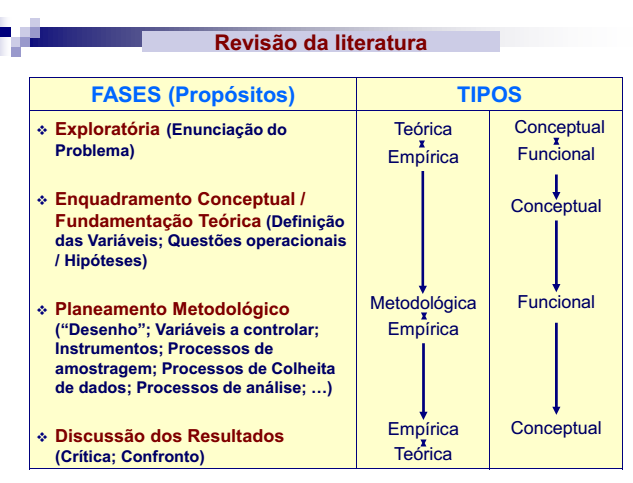 REVISÃO DE LITERATURA DIFERENTE DE PESQUISA BIBLIOGRÁFICA
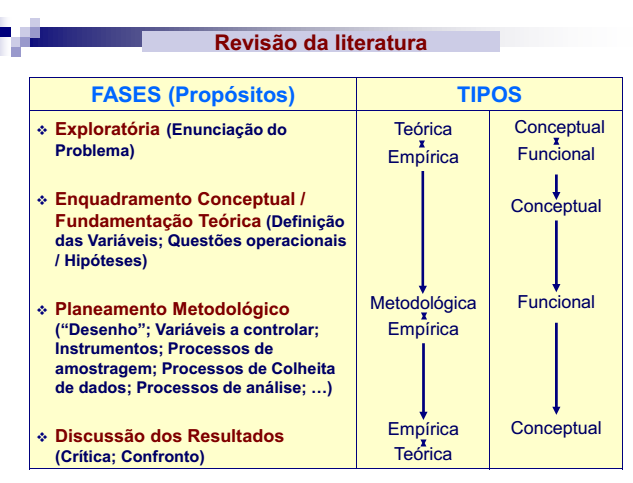 QUANDO SE FAZ REVISAO DA LITERATURA???
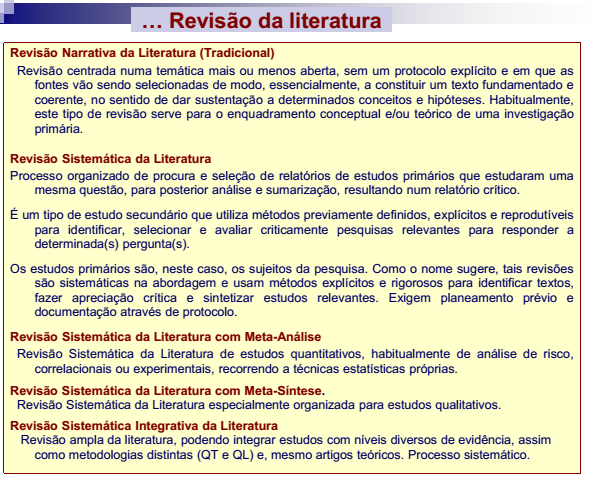 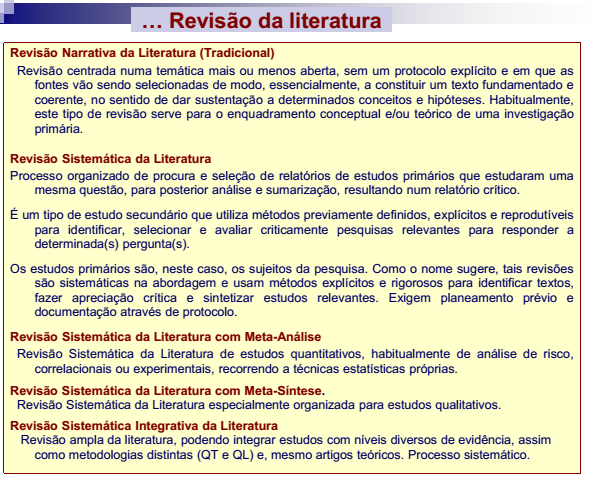 ?!
MÉTODO
PROTOCOLO
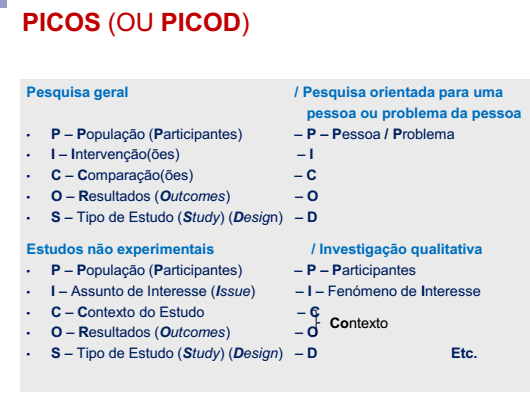 (Calculadora!!!)
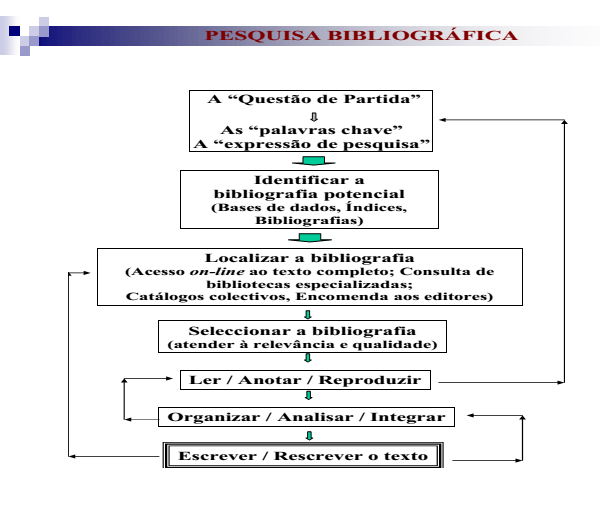 *ARTIGO
Referências onto-epistemológicas e metodológicas da investigação em enfermagem: uma análise crítica



*TEXTO DE APOIO
Referências onto-epistemológicas, paradigmáticas e Metodológicas da investigação em saúde – Investigação quantitativa / Investigação qualitativa –
!